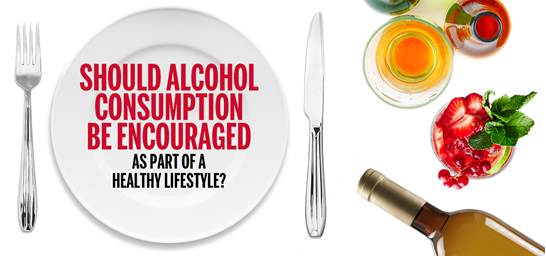 US Dietary Guidelines and
 Labelling
Timothy S. Naimi M.D., M.P.H.
Director, Canadian Institute for Substance Use Research
Pliny the Elder, 1st C., Rome 

"It is hard to say whether wine does good to more people than it harms...
medical opinion is very divided"
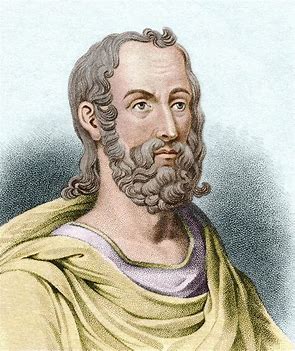 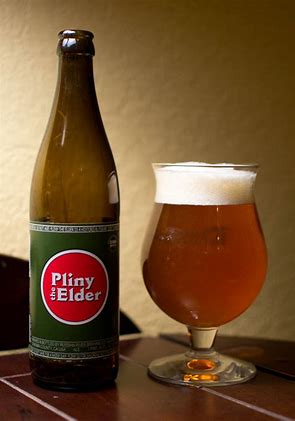 [Speaker Notes: So the topic of my talk is a controversial one.  And we can go way back to Pliny the Elder….]
Bottom Line
There are many reasons why people drink

On balance, alcohol an unhealthy substance

For most, low-volume alcohol can be used with low risk; but risk of death increases above 1 drink/d
Should alcohol be encouraged as part of a healthy lifestyle? No.
Final Recommendations: U.S. DG Advisory Committee
Do not drink alcohol because you think it will make you healthier (adopted/retained)

If you drink alcohol, drinking less is better for health than drinking more (adopted)

For those who drink, recommended limits are 1 drink per day for women and men on days when alcohol is consumed (not adopted, 2/1 limits retained)
Should alcohol be encouraged as part of a healthy lifestyle? No.
[Speaker Notes: issues: not popular, already not followed, therefore aspirational for many]
What Changed?
All-cause mortality: higher risk at 2 than 1
Limitations of existing studies
Still no randomized trials …
Mendelian randomization: no protection of ‘moderate’ drinking against heart attacks, strokes
Alcohol and cancer, even at low doses
1-2 drinks/day: similar risks for men and women
Should alcohol be encouraged as part of a healthy lifestyle? No.
[Speaker Notes: issues: not popular, already not followed, therefore aspirational for many]
The Precautionary Principle
[Speaker Notes: we’ll discuss two methodological issues with regard to the observational evidence base: confounding and selection bias,. Biggest threats…]
Alcohol
Leading cause of death, costs
Second hand effects, social problems
Carcinogen
No nutritional value … except calories
Minimal labelling requirements ??
Should alcohol be encouraged as part of a healthy lifestyle? No.
[Speaker Notes: issues: not popular, already not followed, therefore aspirational for many]
Should alcohol be encouraged as part of a healthy lifestyle? No.
Turkey Chili, Flavored Water
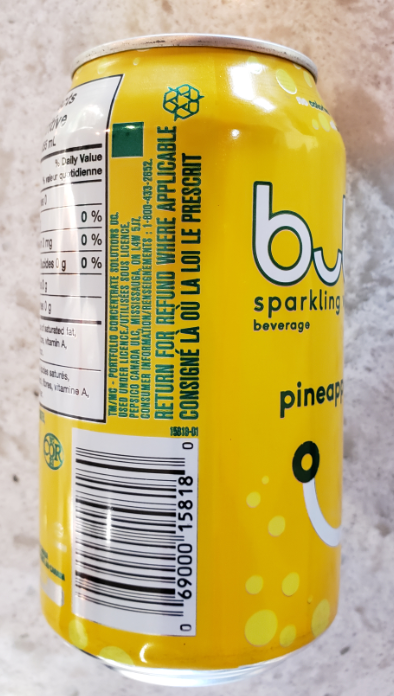 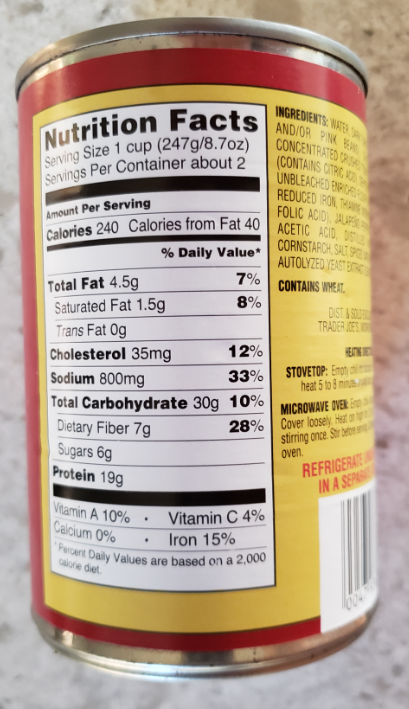 Should alcohol be encouraged as part of a healthy lifestyle? No.
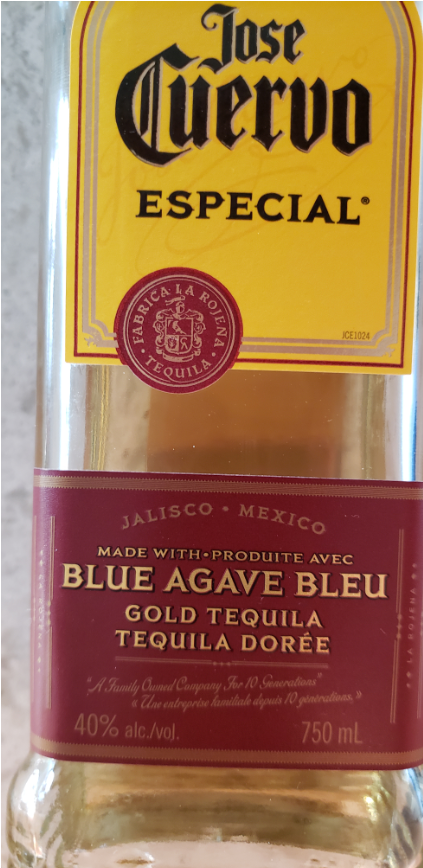 Tequila
Should alcohol be encouraged as part of a healthy lifestyle? No.
Drink Size, # Drinks per Bottle, # Calories per Drink, Health Info
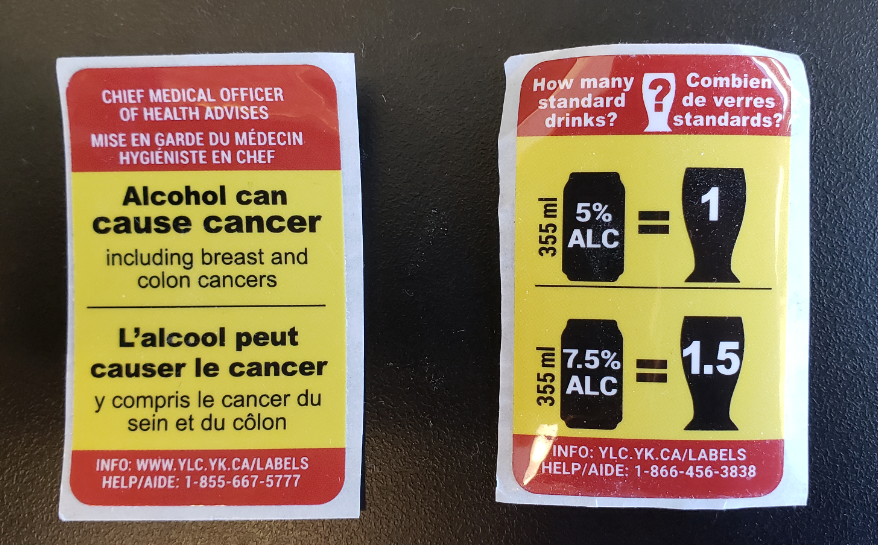